Data and Information Provenance in NCA4
Reid Sherman | GCIS Lead, National Coordination Office | Straughan Environmental, Inc.
October 11, 2019
Why we need Traceable Provenance
Increase credibility
Enable reproducibility
Inform decisions
Demonstrate integrity
Conform to modern scientific standards

Reproducible research
Government transparency

Locate customizable data and information
The ideal for traceable provenance
Traceable Sources
Traceable
Data
Traceable Processes
Traceable
Tools
Standard practice
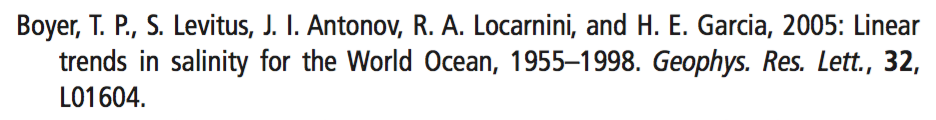 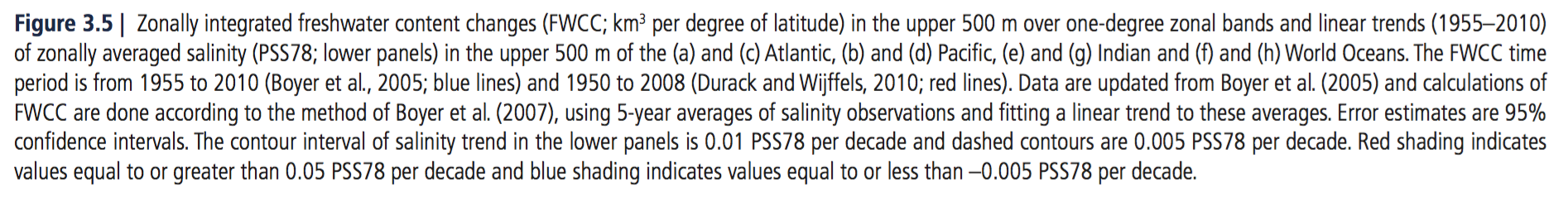 [Speaker Notes: IPCC Working Group 1 Report]
NCA4 Provenance
Surfacing information sources
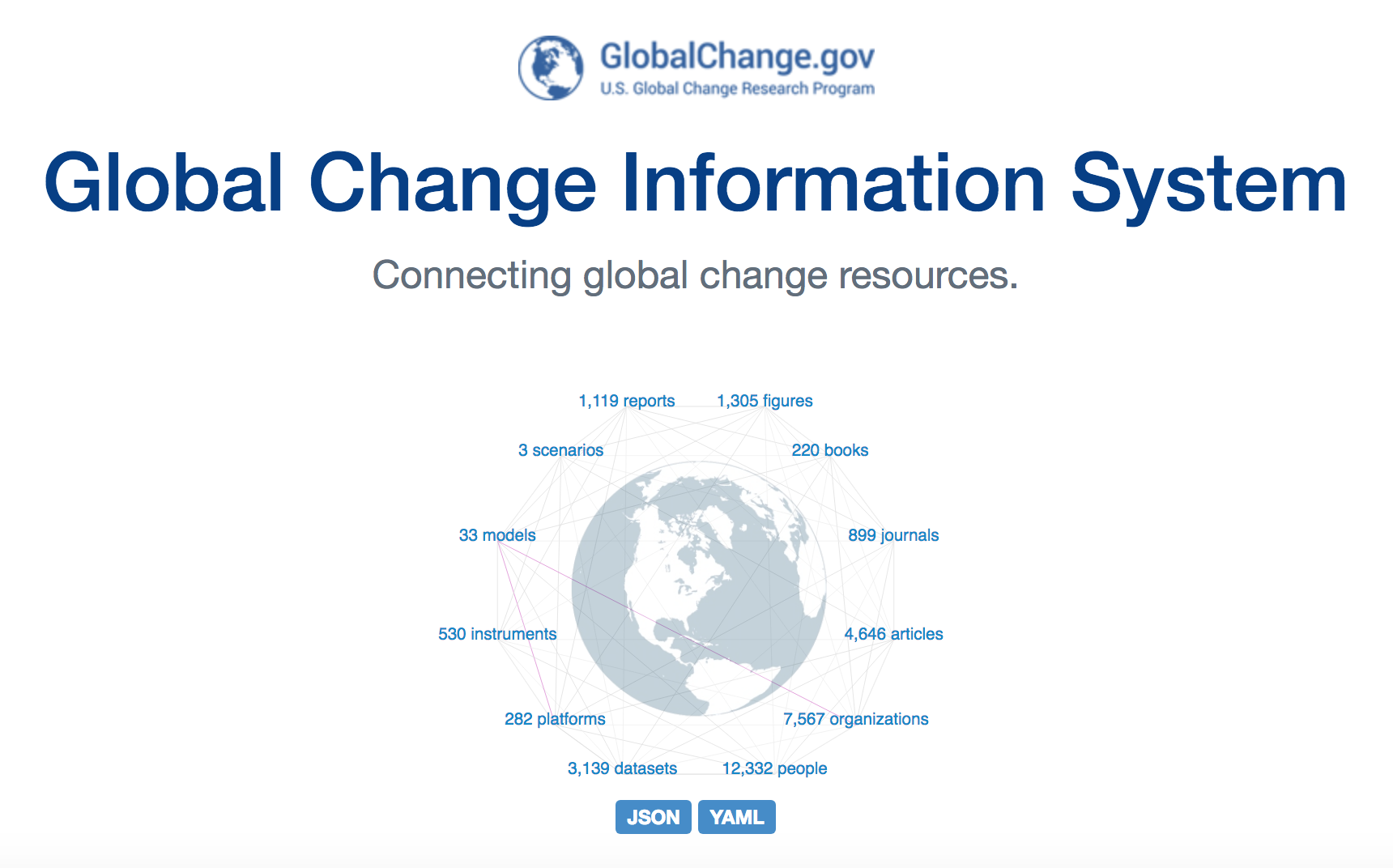 Traceable Accounts
Sources linked with publication metadata
Figures have data and processes documented
Traceable Accounts
Process Description
For each Key Message:
Description of Evidence Base
Major Uncertainties
Description of Confidence and Likelihood
Citations
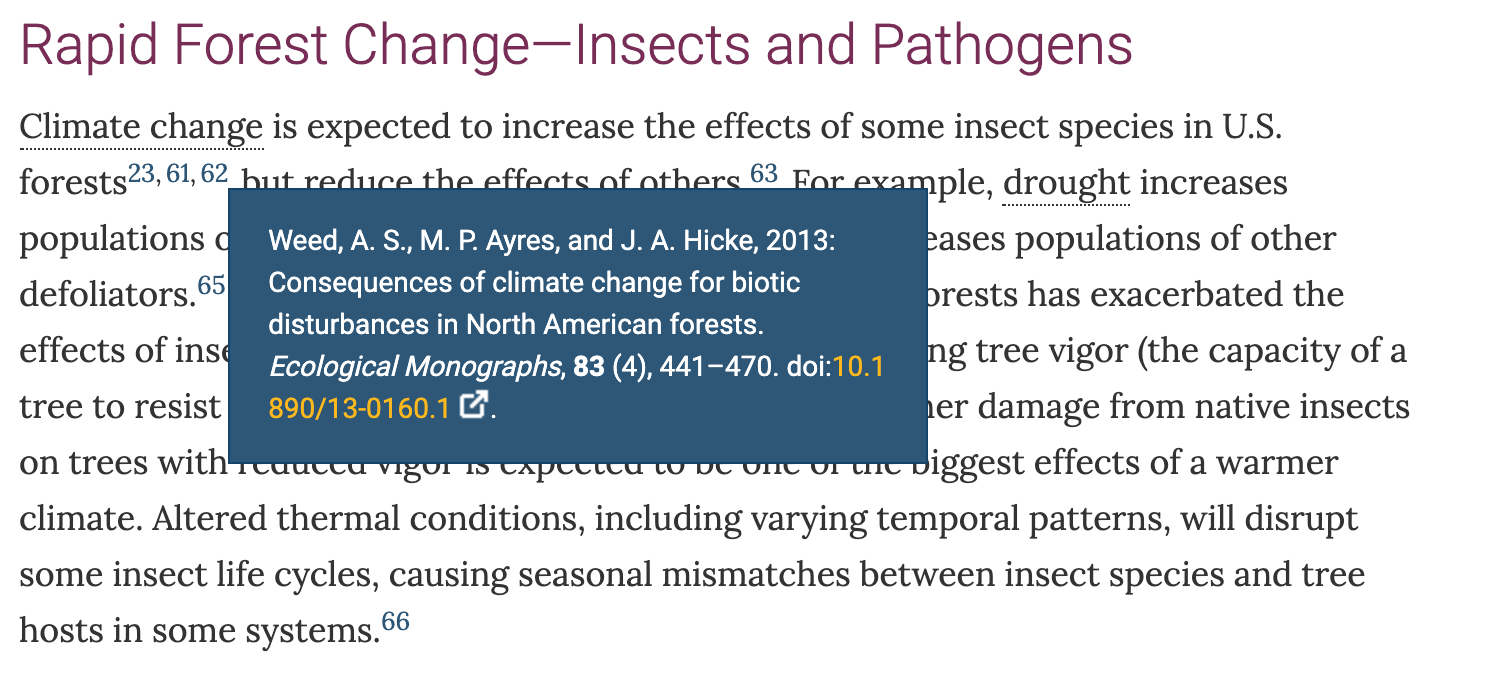 [Speaker Notes: 175 out of 182 have a DOI or at least URL in Forest Chapter.]
Citations in GCIS
Figure Metadata
Figure Metadata
[Speaker Notes: Point of contact; more details next]
Figure Metadata
[Speaker Notes: Get dataset or datasets (or citations to source). Also includes Analysis Methods and Tools]
Figure Metadata
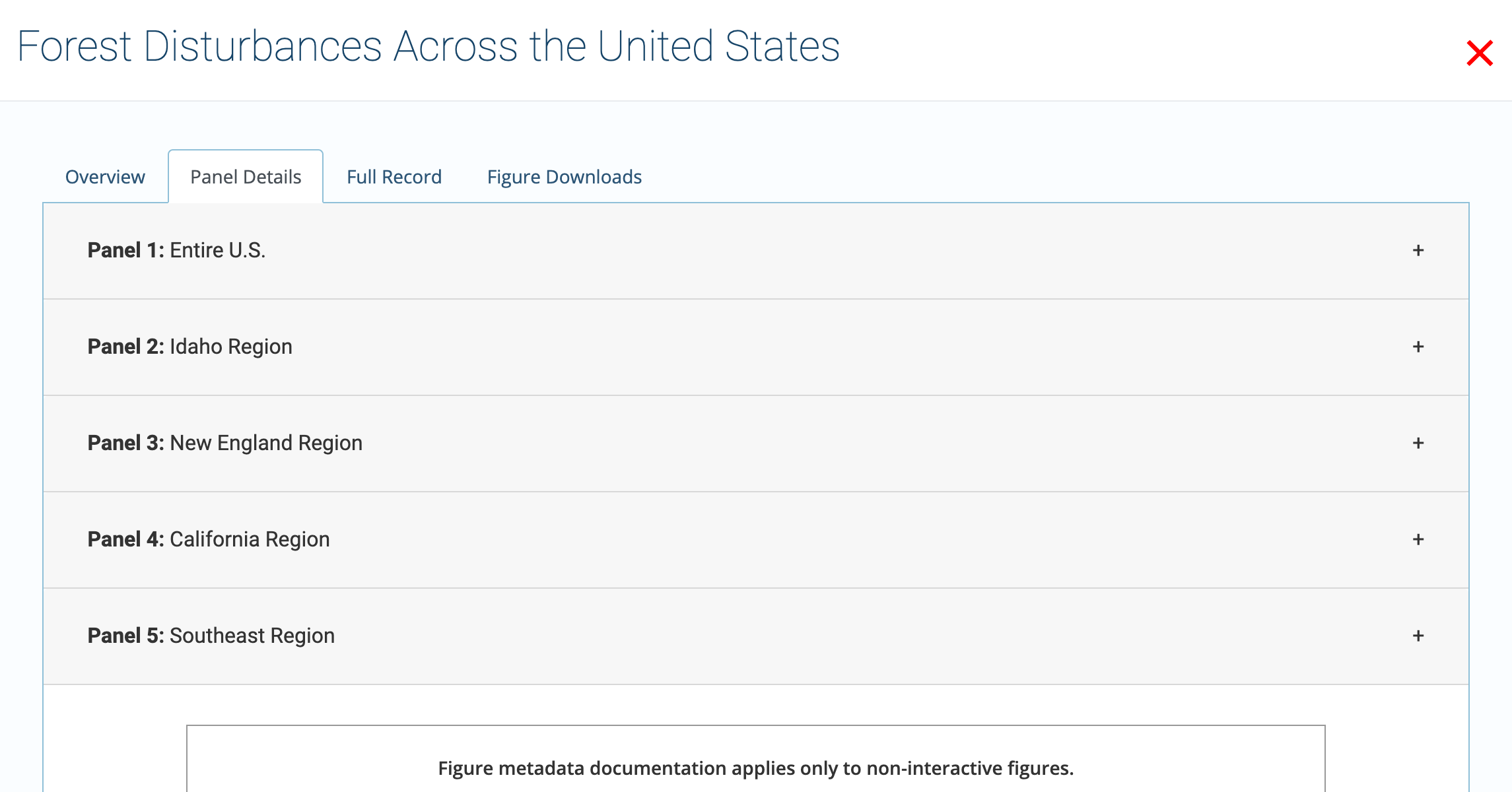 [Speaker Notes: Get details separated out (and downloadable image) for each panel in a figure]
Connections across time
[Speaker Notes: Each report’s provenance is connected to the same database of records, so that users can see connections across publications: for example, you can see that one person was the same person that contributed to one report and also wrote an article or was the editor on a book, etc.]
Planning for NCA5
GCIS planned improvements
Establishing metrics to measure our metadata quality
Improving ingestion from report authors
Implementing navigation through topical keywords
Improving our data model and technology
[Speaker Notes: Ingestion can nudge to select from curated list for high-quality metadata;
Keywords are attached and surfaced, but no additional functionality yet]
Acknowledgments
USGCRP Global Change Information System Team
Amrutha Elamparuthy – Data Manager
Reuben Aniekwu – Research Coordinator
[Kathryn Tipton] – Software Engineer
Zach Landes – Software Engineer
NOAA Technical Support Unit – North Carolina Institute for Climate Studies
data.globalchange.govReid Shermanrsherman@usgcrp.gov